BMC Research Attorneys
Jamie Flaherty
Senior Research Counsel
&
Will McIntire
Research Counsel
What we can help with:
Research-related agreements for investigators based at BMC:
Subawards
Clinical trial agreements (“CTAs”), including amendments / scopes of work under CTAs
Investigator-initiated research agreements
Other sponsored research agreements (research collaboration agreements, etc.)
Confidential Disclosure Agreement (“CDA”) / Non-Disclosure Agreements (“NDAs”)
Data Transfer Agreement (“DTAs”) / Data Use Agreement (“DUA”) [Note: DUAs are a technical term under HIPAA; used when disclosing a certain set of information, i.e., a Limited Data Set, as defined under HIPAA]
Material Transfer Agreements (“MTAs”)
Some service agreements*
etc.
What we can help with (cont.):
Legal advice related to your studies and programs:

How to structure data uses and disclosures
Authorizations, agreements, consent, etc.

Questions regarding agreements that might be necessary (laboratory services agreements, subcontractor agreements for collaborating research institutions, etc.)

Interpretation of existing agreements

Letters of termination and demand for payment

Some IP licensing
What we can help with (cont.):
Legal services Unrelated to research
What we canNOT help with:
Signatures
We are not authorized to sign anything. Anything.

Most service/procurement contracts, even if research related
Research Counsel Work Flow
Agreement Type					Contact…

Subaward
Federal, foundation or gov’t agency funded
Basic science (incl. industry funder)
MTAs
DTAs/DUAs


Industry funded CTAs
Other sponsored research agreements
CDAs/NDAs
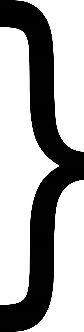 Grants & Contracts Office
grants.admin@bmc.org
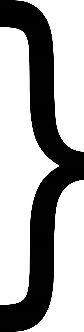 Clinical Trials Office
cto@bmc.org
Research Counsel Work Flow
Departments send request and pertinent info to Res Ops component (i.e., either Grants & Contracts or CTO)

Grants & Contracts or CTO, as applicable, will route to us for review and negotiation
They will have bundled the necessary information and documents to speed up our review

If we have questions or concerns, we may reach out to you directly…
or we may address internally w/in Res Ops

We negotiate directly with outside party, if necessary

Route for institutional signature

Provide fully executed agreement (FEA) to Departments, Res Ops components
Research Counsel Work Flow (cont.)
Other BMC parties who we might involve in the process:

Our colleagues in the Office of General Counsel 

Compliance

Information Technology Services
Any project involving BMC IT systems

Procurement / Supply Chain
Most service or procurement contracts

IRB
BMC Research Attorneys
Important Contact Info:

Grants & Contracts – grants.admin@bmc

CTO – cto@bmc.org

Jamie Flaherty – jamie.flaherty@bmc.org 

Will McIntire – will.mcintire@bmc.org